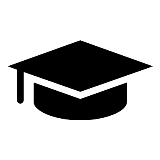 Педагогика  и психология высшего образования
Раздел II. Тема 7. Методы, педагогические технологии и средства обучения в системе высшего образования
Кузьминич Татьяна Васильевна, 
Кандидат педагогических наук, доцент
Вопросы:
1. Понятие о педагогической (образовательной) технологии.
2. Технологии проблемного, модульного обучения. Коммуникативные, игровые и проектные  технологии. 
3. Понятие и сущность методов и приемов обучения в учреждениях высшего образования.
4. Классификации методов обучения. 
5. Критерии оптимального выбора и сочетания методов обучения.
6. Понятие о средствах обучения. Классификации средств обучения.
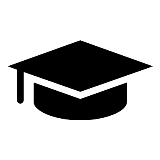 Литература:
Кодекс Республики Беларусь об образовании [Электронный ресурс] : от 13 янв. 2011 г. № 243-3 : принят Палатой представителей 2 декабря 2010 г. : одобрен Советом Респ. 22 дек. 2010 г. : в ред. Закона Респ. Беларусь от 23.07.2019 г. // ЭТАЛОН. Законодательство Республики Беларусь / Нац. Центр правовой информ. Респ. Беларусь. 
Педагогика : учебно-методическое пособие для студентов творческих специальностей / авт.-сост. Т. В. Леонтьева, Л. Ф. Мустафина. – Изд. 2-е. – Москва : Директ-Медиа, 2023. – С. 64-74; 84-112. – Режим доступа: URL: https://biblioclub.ru.  – Дата доступа: 24.10.2024.
Дудина, М. Н. Теория и практика высшего образования : реверсивное обучение : учебно-методическое пособие / М. Н. Дудина ; Уральский федеральный университет им. первого Президента России Б. Н. Ельцина. – Екатеринбург : Издательство Уральского университета, 2020. – С.11-67. – Режим доступа: URL: https://biblioclub.ru.  – Дата доступа: 24.10.2024.
педагогическая технология
Другие определения
– это содержательная техника реализации учебного процесса (В. П. Беспалько); 
– это описание процесса достижения планируемых результатов обучения (И. П. Волков); 
– это продуманная во всех деталях модель совместной педагогической деятельности по проектированию, организации и проведению учебного процесса с безусловным обеспечением комфортных условий для учащихся и учителя 
(В. М. Монахов); 
– системная совокупность и порядок функционирования всех личностных, инструментальных и методологических средств, используемых для достижения педагогических целей (М. В. Кларин).
педагогическая технология – совокупность психолого-педагогических установок, определяющих социальный набор и компоновку форм, методов, способов, приемов обучения, воспитательных средств; она есть инструментарий педагогического процесса 
(Б. Т. Лихачев)
Технология: как действовать, чтобы результаты совпали с поставленными требованиями (целями)
Технология        методика
Технология отличается от методики рядом признаков:
1) Концептуальность (в основе технологии – определенная концепция),
2) Системность ( взаимосвязь элементов системы: цель, задачи, методы, содержание, средства)
3) Управляемость 
4) эффективность,
5) Воспроизводимость
Технология обучения -системный метод создания, применения и определения ВСЕГО ПРОЦЕССА ПРЕПОДАВАНИЯ И УСВОЕНИЯ ЗНАНИЙ с учетом технических и человеческих ресурсов и их взаимодействия, ставящий своей задачей оптимизацию форм образования по повышению его качества  (документы ЮНЕСКО)
Методика – совокупность методов для выполнения каких-либо задач
Технология обучения как системная категория
*участников образовательного процесса (обучающий и обучающийся);
* результаты учебной деятельности.
включает в себя следующие структурные составляющие: 
*дидактические закономерности обучения и его принципы; 
*содержание и определяемые им цели обучения; 
*методы и средства педагогического взаимодействия; 
* формы организации учебного процесса;
В основе педагогической технологии - полная управляемость учебным процессом, его проектирование и анализ путём поэтапного воспроизведения. 
Педагогическая технология – это сложная система приёмов и методик, объединенных приоритетными общеобразовательными целями, концептуально взаимосвязанными между собой задачами и содержанием, формами и методами организации учебно-воспитательного процесса. 
Тенденция более быстрого развития технологии обучения по сравнению с технологией воспитания. Технология воспитания в большей зависимости от субъективных факторов.
Процессы создания и реализации воспитательных технологий сложнее чем обучающих. В их основе -  отношения между воспитателем и  обучающимися, они требуют от педагога такого мастерства, чтобы обучающиеся сами выбрали отношение к делу, которое предлагает педагог. 

В педагогической литературе распространено мнение о несовместимости такого тонкого личностного, творческого процесса, как воспитание, с техникой, стандартом, автоматизацией. Вместе с тем, ученые стремятся технологизировать воспитательный процесс снабдить учителя – воспитателя «орудиями труда» и рекомендациями по их использованию.
Пока технология не создана, доминирует индивидуальное мастерство, которое может преобразовываться в  «коллективное» - технологию, сокращая путь к цели, экономит время и затраты.
Технологии обучения традиционные и  инновационные:  проблемное обучение – инновация? Почему? В чем отличие от традиционного (знаниевого, объяснительно-иллюстративного) обучения?
Характер изложения и  усвоения материала
Принцип организации педагогического процесса
Цели обучения
информационное изложение учебного материала педагогом, обучающиеся усваивают знания путем запоминания, действия – путем подражания действиям педагога
усвоение результатов научного познания, вооружения обучающихся знанием основ наук, овладения системой знаний, умений и навыков
принцип передачи готовых знаний, выводов науки обучающимся
объяснение содержания наиболее сложных понятий + создание проблемных ситуации, организация учебно-познавательной деятельности. Обучающиеся (самостоятельно / под руководством  педагога) делают выводы и обобщения, формулируют определение понятий, правила, применяют известные знания в новых ситуациях
усвоение результатов познания и процесса получения этих результатов, формирование познавательной деятельности обучающегося, развитие его творческих способностей, помимо овладения системой знаний, умений и навыков
принцип поисковой учебно-познавательной деятельности обучающегося, основа – усвоение знаний через решение проблем, способов действий, «изобретение» новых способов приложения знаний к практике
вклад в разработку теории и технологии проблемного обучения
Дьюи Джон (1859-1952) - американский философ, психолог и педагог
Дж. Дьюи обосновал психологические механизмы способностей ребёнка решать проблемы. 
Предлагал все обучение построить как самостоятельное решение проблем.
вклад в разработку теории и технологии проблемного обучения
А.М. Матюшкин, М.И. Махмутов, 
А.В. Брушлинский, Т.В. Кудрявцев, И.Я. Лернер и др.
В работах М. И. Махмутова проблемное обучение – вид развивающего обучения, сочетающий самостоятельную систематическую, поисковую деятельность обучающихся с усвоением готовых знаний, структура методов выстроена на основе целеполагания и принципа проблемности. 
В. Оконь:  проблемное обучение - создание проблемных ситуаций, формулирование задач, контролирование учеников при решении задач, проверка решений, руководство процессом систематизации и закрепления приобретенных знаний. 
И. Я. Лернер:  суть проблемного обучения в том, что ученики под руководством педагога принимают участие в поиске решения новых познавательных и практических задач.
технологии проблемного обучения
понятия: 
проблемный подход 
(Т.И. Шамова), 
принцип проблемности (В.Т. Кудрявцев, А.М. Матюшкин); 
проблемные методы (В. Оконь) как пути и способы решения педагогических задач; 
 проблемное обучение как тип обучения (М.И. Махмутов, М.Н. Скаткин), если рассматривать его как относительно самостоятельную дидактическую систему.
функции проблемного обучения
Проблемное обучение, как все педагогические технологии, имеет функции и отличительные признаки.  Наиболее широкое распространение на систему основных функций получила точка зрения М. И. Махмутова.
В структуре функций проблемного обучения выделяются общие и специальные функции. 
К общим функциям проблемного обучения относятся:
– усвоение обучающимися целостной системы знаний и способов деятельности, способствующей применению новых знаний на практике;
– развитие интеллектуальных способностей обучающихся, их познавательной самостоятельности;
– формирование диалектико-материалистического мышления,
т.е. мышления, основанного на выявлении и сопоставлении фактов в их взаимосвязи;
– создание условий для всестороннего развития личности.

Специальные функции проблемного обучения:
– формирование умений творческого усвоения знаний, применения системы логических приемов, отдельных способов творческой деятельности;
– формировании умений творческого применения знаний, т.е. применение усвоенных знаний в новой ситуации;
– накопление опыта творческой деятельности, овладение исследовательскими методами, приобретение способности решать практические проблемы;
– формирование мотивов, потребностей учения, т.е. создание потребностей, как социальных, нравственных, познавательных.
М. И. Махмутов
Особенности проблемного обучения
1. Специфическая интеллектуальная деятельность обучающихся по самостоятельному усвоению знаний путем решения учебных проблем. Педагог дает  задания для самостоятельного решения. Обучающиеся на основе имеющихся знаний решают задачи, приобретают новые знания.
2. Проблемное обучение – наиболее актуальное средство формирования мировоззрения. При решении заданий формируется критическое, творческое, диалектическое мышление. 
3. Закономерная взаимосвязь между практическими и теоретическими проблемами. Связь с практикой и применением жизненного опыта в технологии выступает не как иллюстрация теоретических выводов, а как источник знаний, сфера приложения усвоенных способов решения проблем в практике.
4. Периодическое применение педагогом эффективного сочетания различных типов и видов самостоятельных работ обучающихся. 
5. Индивидуальный подход - наличие заданий разной сложности (разработка индивидуальных учебных проблем).
6. Высокая эмоциональная активность обучающихся. Самостоятельная мыслительная деятельность поискового характера вызывает личное переживание, формирует неравнодушное отношение к учебному материалу и процессу учения.
Проблемное обучение. Уровни и способы :
1) Способы создания проблемной ситуации (выявления противоречия между знанием и незнанием)
2) Способы организации умственной деятельности обучающихся по решению познавательной задачи.
Уровни проблемного обучения 
(в зависимости от действий педагога)
1. Педагог создает проблемную ситуацию, ставит познавательную задачу и сам ее решает при активном обсуждении решения с обучающимися 
2. Педагог создает проблемную ситуацию, обучающиеся решают ее руководством педагога
 3. Педагог создает проблемную ситуацию, ее решение обучающиеся находят самостоятельно
4. Педагог побуждает обучающихся самостоятельно найти проблему в изучаемом материале и обосновать ее решение.
3 и 4 уровни связаны с организацией исследовательской деятельности обучающихся, в ходе которой они усваивают знания, учатся решать нестандартные задачи, приобретают творческие умения и навыки
уровни проблемного обучения
в зависимости от степени активности ученика:
1) Уровень обычной активности : восприятие обучающимися демонстрируемых педагогом объяснений решения проблем, а также самостоятельное решение заданий репродуктивного характера.

2) Уровень полусамостоятельной активности – использование обучающимися имеющихся у них знаний в новой ситуации, участие в совместном с педагогом решении конкретного задания.
3) Уровень самостоятельной активности – выполнение самостоятельных заданий репродуктивно-поискового характера.
4) Уровень творческой активности – выполнение самостоятельных заданий, требующих применения логического анализа, творческого воображения, самостоятельных доказательств.
Реализация заданий на каждом из уровней зависит  от психолого-педагогических факторов и может иметь различные варианты организации.
А. М. Матюшкин
Проблемная ситуация – основное звено проблемного обучения, она пробуждает у обучающихся мысль, познавательную потребность. 
Проблемный вопрос – самостоятельная форма мысли и проблематизированное высказывание, предположение, обращение, требующее ответа или объяснения; побуждает обучающегося к многоступенчатой познавательной деятельности, требует размышления, исследования. . 
Проблемная задача – задача творческого характера, требует большой инициативности в суждениях, поиска не испытанных ранее путей решения, является средством создания проблемной ситуации, представляет собой описание ситуации (характеристика данных, составляющих условие задачи) и указание на неизвестное, которое должно быть раскрыто на основании этих условий.
А. М. Матюшкин
проблемная ситуация
Проблемная ситуация может быть создана при организации практической деятельности обучающихся, формулировании гипотезы, в исследовательских заданиях и т.д. Различается четыре основных типа проблемных ситуаций:
1) ситуация нехватки знаний (обучающиеся не могут решить задачу, ответить на вопрос из-за отсутствия необходимых знаний);
2) ситуация новых условий (необходимые знания у детей есть, но предстоит придумать, как применить имеющиеся знания и умения в новых условиях);
3) ситуация противоречия между теоретической возможностью и практической осуществимостью (надо выбрать из нескольких известных способов решения наиболее рациональный);
4) ситуация противоречия между полученным практическим результатом и отсутствием знаний для объяснения как, почему получен такой результат.
Способы решения проблемных ситуаций и познавательных задач (И.В. Харламов)
1. Способ аналогии (педагог опирается на имеющийся житейский опыт обучающихся или ранее полученные  знания)
2. Индуктивный (аналитико-синтетический способ): обучающиеся самостоятельно анализируют факты и явления и делают необходимые выводы
3. Дедуктивный способ (для решения познавательной задачи необходимо творчески применить ранее изученный принцип, закон или закономерность)
4. Способ отыскания причин, обусловливающих то или иное явление и установление причинно-следственной связи
5. Способ выдвижения гипотез, их подтверждение или опровержение
Условия эффективности проблемного обучения
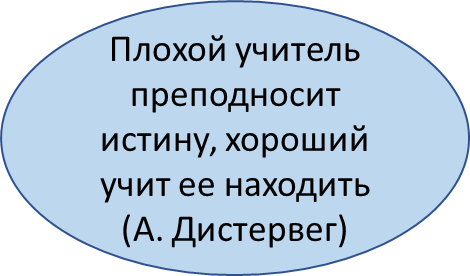 – высокий уровень профессионализма педагога;
– оптимальное сочетание технологии проблемного обучения с другими образовательными технологиями;
 – интерес обучающихся к содержанию проблемы;
– посильность решения проблемы (учет уровня подготовленности, возрастных особенностей);
– значимость получаемой при решении проблемы информации;
– диалогическое общение педагога и обучающегося, тактичность, поощрение высказываний, алгоритмов действий обучающихся.
Метод обучения – способ упорядоченной взаимосвязанной деятельности педагога и обучающихся, направленной на решение задач обучения
Прием - это составная часть или отдельная сторона метода. 
Приемы могут входить в состав методов (например, прием фиксирования учащимися понятий - при объяснении нового материала, самостоятельной работе с источниками). В процессе обучения методы и приемы применяются в различных сочетаниях.
В определении понятия «метод обучения» главное – способ деятельности, который раскрывается как система действий, ведущих к цели.
Знание и выбор методов обучения имеет важное значение для практики -  они определяют дидактические действия, операции, ведущие к достижению цели.
Метод обучения – способ упорядоченной взаимосвязанной деятельности педагога и обучающихся, направленной на решение задач обучения
Некоторые дидакты (впервые -  А.П.Пинкевич (1920-е гг.), Б.Е. Райков, Н.М. Верзилин, М. И. Махмутов, А.М.Алексиюк, К.М.Лосев и др.), опираясь на бинарный характер  учебного процесса выделяют бинарные методы, основаны на сочетании способов деятельности преподавателя и учащихся.
Большинство дидактов описывают метод как систему единых действий педагога и обучающегося.
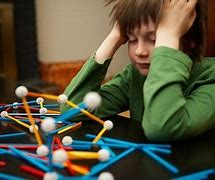 бинарные и полинарные классификации методов обучения – в основу положены два или более общих признака.
Классификация методов
ПО ИСТОЧНИКУ ЗНАНИЙ: 



ПО ХАРАКТЕРУ УЧЕБНО-ПОЗНАВАТЕЛЬНОЙ ДЕЯТЕЛЬНОСТИ:
Словесные : рассказ, лекция, беседа,  дискуссия, объяснения,  работа с учебником
Наглядные:  демонстрация, иллюстрация,  метод наблюдения, драматизация,  экскурсия
Практические: упражнение, лабораторная работа,  практикумы (эскизы и др.)
объяснительно-иллюстративные (наглядные)
репродуктивные (рассказ, объяснение и др.)
проблемный (решение задач, в основе которых противоречие) 
частично-поисковый (эвристический) – овладение отдельными этапами, элементами процесса научного поиска, познания
 исследовательский (проблема решается самостоятельно, но под руководством педагога)
ЗУН: 
 ЗНАНИЯ, 
УМЕНИЯ, 
НАВЫКИ
Классификация методов
ПО ДИДАКТИЧЕСКОЙ ЦЕЛИ:
методы приобретения (усвоения) знаний: репродуктивный (педагог сам объясняет материал);  объяснительно-иллюстративный;  проблемный (педагог помогает в решении проблемы);  поисковый (учащиеся сами решают проблему, а педагог делает вывод); эвристический (изложение педагога + творческий поиск обучаемых).

методы формирования умений и навыков (зависят от специфики предмета, например, при обучении языку – методы разбора, конструирования); 

 методы использования   знаний (эвристический и др.)

методы закрепления и совершенствования приобретенных знаний (типичные методы: беседы, лекции обобщающего характера, обзорные доклады, рефераты, сообщения учащихся и др.)
 
методы контроля и проверки ЗУН (письменные опросы, устные опросы, творческие задания и др.) .
Классификация методов
Ю. К. Бабанский, советский педагог (1927-1987)
ПО МЕСТУ В СТРУКТУРЕ ОБУЧЕНИЯ:
методы контроля и самоконтроля за эффективностью учебно-познавательной деятельности
методы стимулирования и мотивации учебно-познавательной деятельности
методы организации и осуществления учебно-познавательной деятельности
Методы устного контроля
методы словесной передачи и слухового восприятия информации (словесные методы: рассказ, лекция, беседа и др.);
познавательные игры, дискуссии, учебные требования и др.
Методы письменного контроля
методы наглядной передачи и зрительного восприятия учебной информации (наглядные методы: иллюстрация, демонстрация и др.);
методы поощрения и наказания – порицания
Методы лабораторного контроля
Методы компьютерного контроля
методы передачи учебной информации посредством практических, трудовых действий и тактильного, кинестезического ее восприятия (практические методы: упражнения, лабораторные опыты, трудовые действия и др.)
Методы самоконтроля
Классификация методовв соответствии с задачами, этапами  и функциями обучения:
И.Ф. Харламов
1. методы устного изложения знаний педагогом и активной познавательной деятельности учащегося (рассказ, объяснение, лекция, иллюстрация, демонстрация)
2. методы закрепления изучаемого материала (беседа, работа с учебником)
3. методы самостоятельной работы учащихся по осмыслению и усвоению нового материала (работа с учебником, лабораторные работы)
4. методы учебной работы учащихся по применению знаний на практике и выработке умений и навыков (упражнения, лабораторные работы)
5. методы проверки и оценки ЗУНов учащихся (наблюдение, индивидуальный опрос, компьютерный контроль и др.)
ЗУН: 
 ЗНАНИЯ, 
УМЕНИЯ, 
НАВЫКИ
Методы обучения по характеру познавательной деятельности
И. Я. Лернер, 
М. Н. Скаткин
информационно-рецептивные, 
репродуктивные, 
проблемного изложения, 
эвристические, 
исследовательские  
	Это  система последовательных действий учителя, организующих и обусловливающих познавательную и практическую деятельность учащихся по усвоению всех элементов содержания образования для достижения целей обучения. В системе общедидактических методов обучения И.Я.Лернер и М. Н. Скаткин выделили две группы: репродуктивные (информационо-рецептивные и собственно репродуктивные) и продуктивные (проблемное изложение, эвристические, исследовательские). Специфика этих методов обучения связана с деятельностью учителя (преподавание) и деятельностью обучающихся (учение).
соответствии с концепцией содержания образования - каждому элементу содержания образования соответствуют свои методы обучения
Классификация Л. Йовайша и П. Ютявичене (в основе деятельность педагога и студентов на основе анализа зарубежных систем)
1. методы деятельности педагога 
1.1 информационные методы
1.2 операционные методы
1.3 творческие методы
2. методы деятельности обучающихся
2.1 методы исследования информационных источников
2.2 практические операционные методы учения
2.3 методы учения творчеству
Методы проблемного обучения
В зависимости от уровня познавательной самостоятельности обучающихся, степени сложности проблемных ситуаций и способов их решения:
Метод сообщающего изложения с элементами проблемности: создание на определенных этапах занятия проблемных ситуаций невысокой сложности, решение их в ходе изложения нового материала самим преподавателем (невысокий уровень познавательной самостоятельности обучающихся).
Метод  познавательного  проблемного  изложения: педагог ставит учебно-познавательную проблему, в процессе изложения материала их решает, обращает внимание на приемы, логику рассуждений, необходимые действия; обучающиеся действуют по образцу, сопоставляют факты и явления, осваивают способы анализа и построения доказательств (уровень познавательной самостоятельности обучающихся несколько выше, чем при применении Метода сообщающего изложения с элементами проблемности).
Метод диалогического проблемного изложения: педагог создает проблемную ситуацию, решение идет совместными усилиями педагога и обучающихся, создаются возможности для активной творческой, самостоятельной познавательной деятельности, обеспечивается обратная связь в обучении.
Эвристический или частично-поисковый метод:  ставится проблема, решение которой  осуществляется обучающимися, которые самостоятельно ее анализируют, делают обобщения, устанавливают существенные различия и е сходства,  приходят к каким-либо выводам (поиск новых знаний путем наблюдений, использования источников информации, осуществления практических действий, наглядно-действенного или абстрактного мышления и т. д. ).
Критерии оптимального выбора методов
5. ……особенностям конкретного учебного коллектива (уровню обученности, воспитанности и развитости обучающихся) 
6. ….. материально-техническим, пространственно-временным и др. условиям педагогического процесса (географическим, производственным и т.д.) 
7.  ……возможностям педагогов (опыту, знанию типовых ситуаций, уровню теоретической и практической подготовленности, способностям использовать конкретные методы и средства, умению выбрать оптимальный вариант, личностным качествам и др.)
1. Соответствие методов обучения закономерностям, принципам, цели, задачам и содержанию обучения
2…… содержанию и методам данной науки, предмета, изучаемой темы
3. ……возможностям обучающихся (возрастным, физическим, психо-физиологическим)
4. …… уровню обученности, воспитанности и развитости обучающихся
Средства обучения – это объекты, которые выступают в качестве источников учебной информации и инструментов решения задач обучения, воспитания и развития
В качестве средств обучения могут выступать также реальные объекты, производство, сооружения.
Чаще всего выделяют 4 блока средств:
1. слово педагога
2. печатные средства обучения (пособия, учебники, дидактические материалы),
3. предметные средства обучения (в т. ч. пюпитр, музыкальные инструменты, карты, схемы, таблицы, картины, репродукции картин и др.),
4. технические средства обучения: оборудование, станки, учебные кабинеты, лаборатории, ЭВМ, ТВ и другие средства массовой коммуникации.
Дидактические средства, как и методы, являются частью педагогической системы и выполняют в ней свое назначение. 

Выбор средств обучения зависит от дидактической концепции, целей, содержания, методов и условий учебного процесса.
Классификация средств обучения
В. Оконь  (польский педагог)
1. Простые средства.
Простые словесные средства: учебники и другие тексты.
Простые визуальные средства: реальные предметы, модели, картины.
2. Сложные средства.
Механические визуальные приборы: микроскоп и др.
Аудиальные средства: проигрыватель, магнитофон, радио.
Аудиовизуальные: звуковой фильм, ТВ, видео.
Средства, автоматизирующие процесс обучения: лингвистические кабинеты, компьютеры, информационные системы, телекоммуникационные сети.
средства расположены по нарастанию возможности заменять действия преподавателя и автоматизировать действия обучающегося.
Закономерности педагогического процесса


процесс обучения органически связан с процессами воспитания и развития, которые в совокупности образуют целостный процесс образования человека; 

в процессе обучения естественным образом связаны процессы преподавания и учения, деятельность педагога и обучающегося; 

в процессе обучения логически связаны все его элементы – цель, задачи, содержание, средства, методы, формы;

Выбор методов обучения обусловлен целями, задачами и содержанием обручения и вместе с ними определяет выбор форм организации учебного процесса;

Только гармоничная взаимосвязь всех компонентов педагогического процесса обеспечивают его результативность достижение результатов, которые соответствуют поставленной цели.
Средства обучения –объекты, выступающие в качестве источников учебной информации и инструментов решения задач обучения
Метод обучения – путь достижения цели и задач обучения
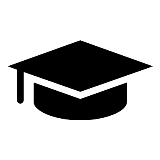 Раздел II. Тема 7. Методы, педагогические технологии и средства обучения в системе высшего образования
1. Понятие о педагогической (образовательной) технологии.
2. Технологии проблемного, модульного обучения. Коммуникативные, игровые и проектные  технологии. 
3. Понятие и сущность методов и приемов обучения в учреждениях высшего образования.
4. Классификации методов обучения. 
5. Критерии оптимального выбора и сочетания методов обучения.
6. Понятие о средствах обучения. Классификации средств обучения.